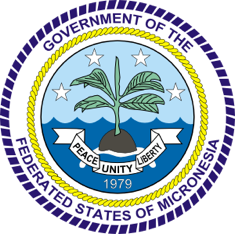 3rd Joint Environment and Risk Management Platform
“Enhancing Synergies for a Resilient Tomorrow”
2.3 Chuuk Environmental Protection Agency
Joyce Sewell, Solid Waste Management Manager, EPA
August 30-September 1, 2023
Weno, Chuuk
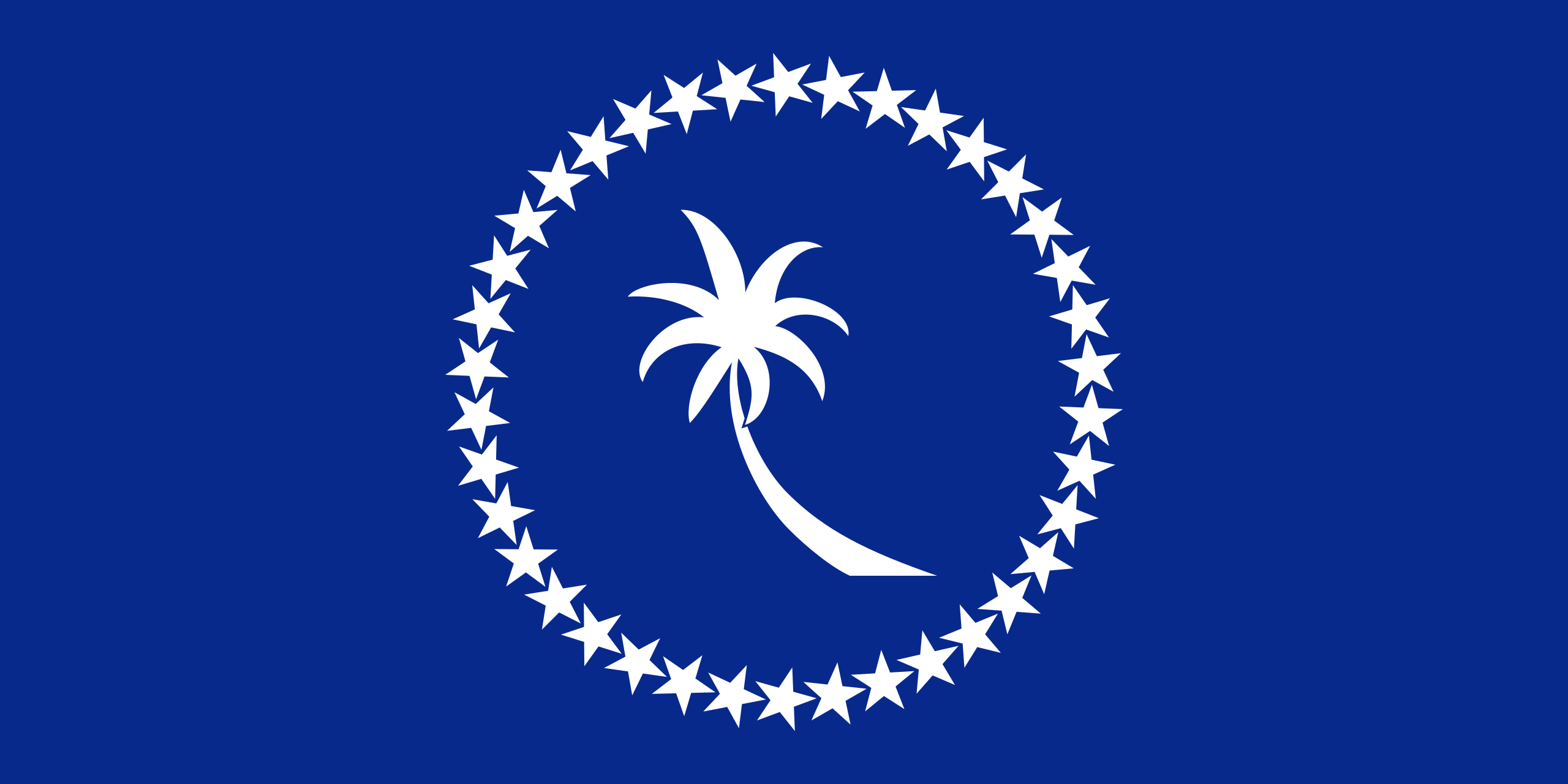 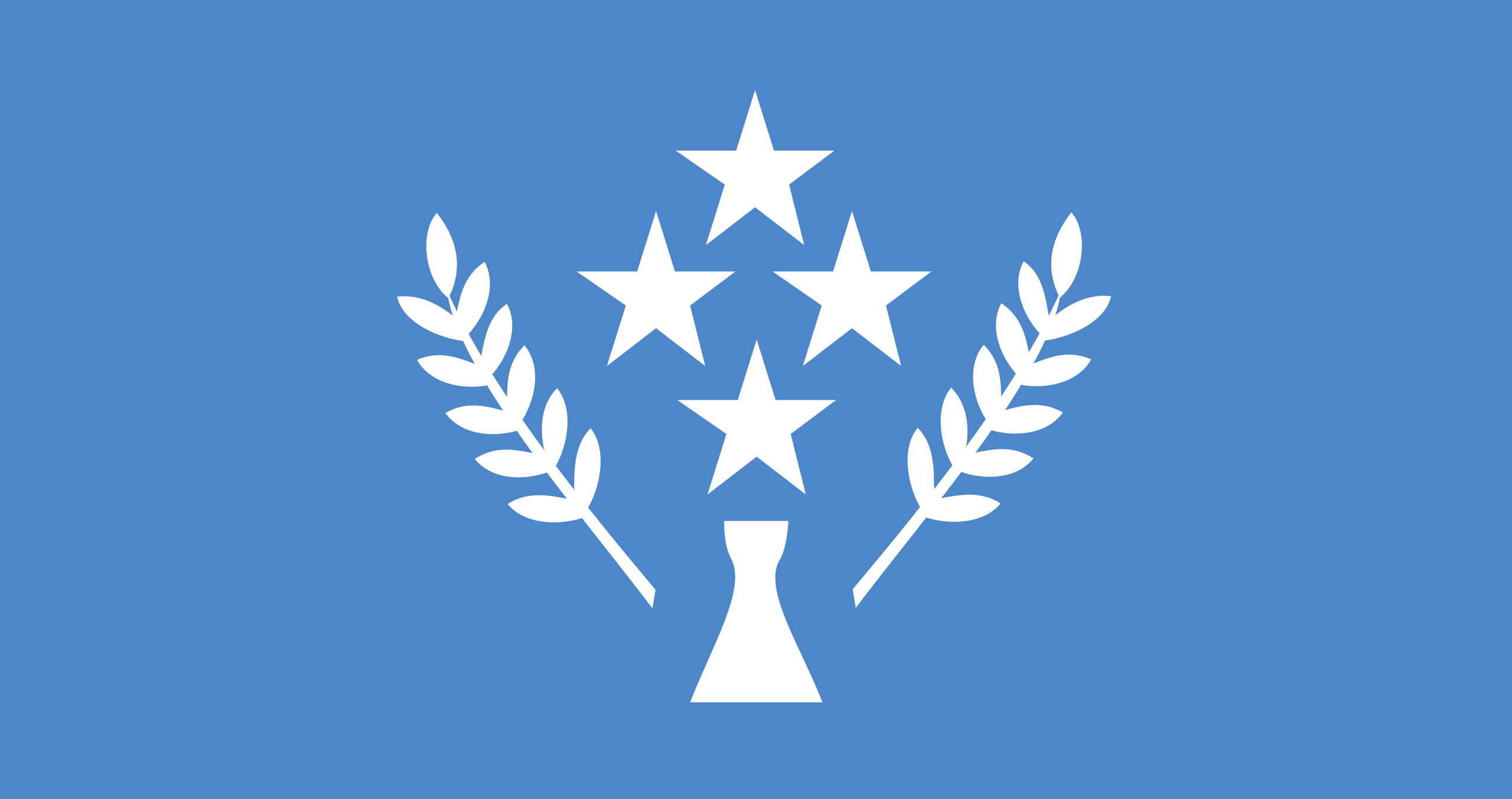 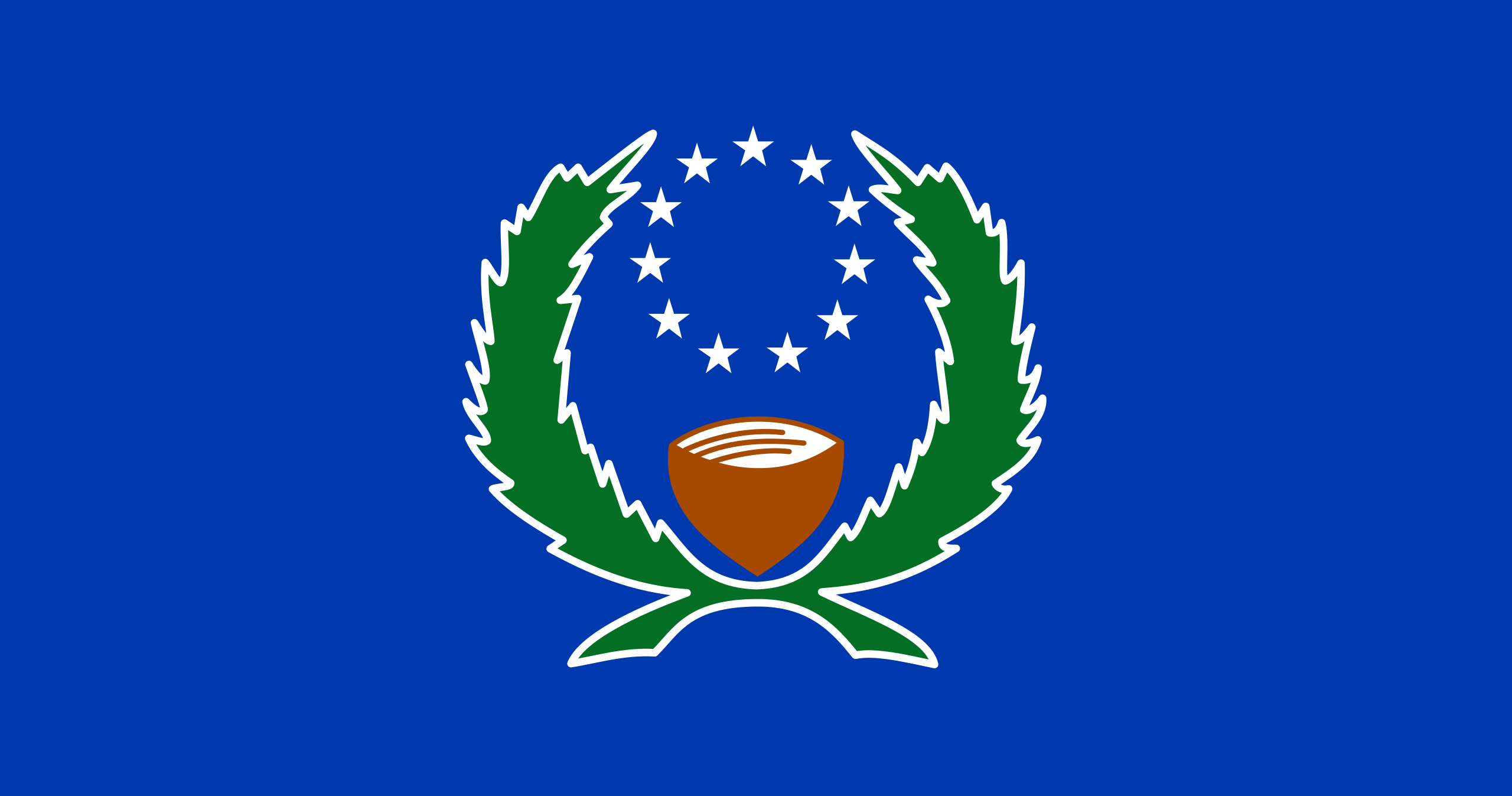 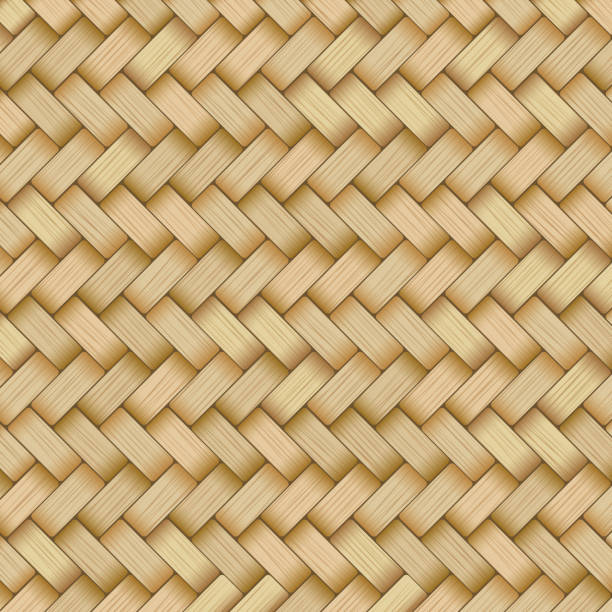 “Enhancing Synergies for a Resilient Tomorrow”
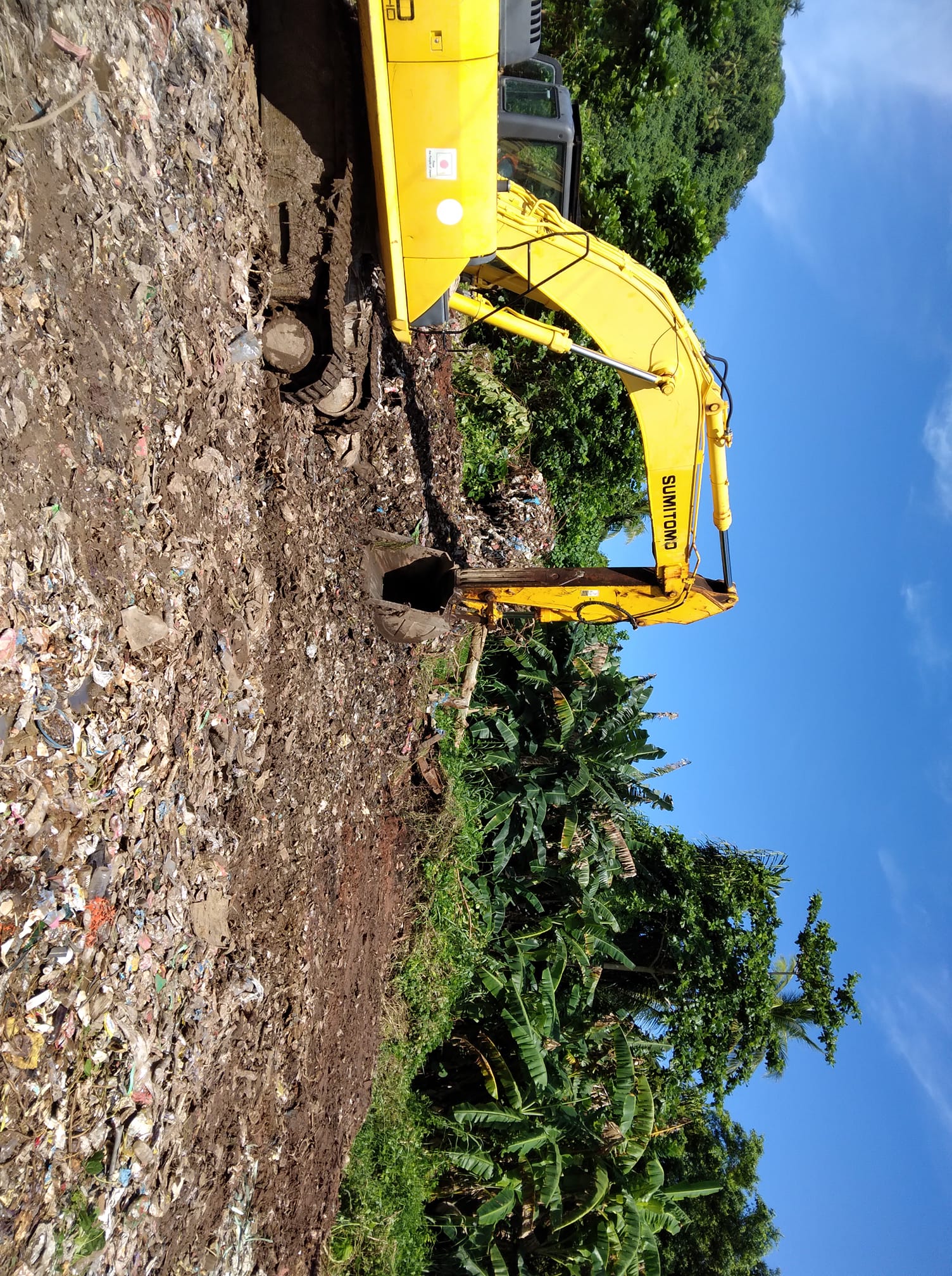 Progress since 2018

 Rehabilitation of Neauo Dumpsite – 90% complete 

 JMAS – used oil removal from sunken vessels in the lagoon - # gals??

 Ridge 2 Reef Projects
Kuop LEAP (local early action plan)
Witipon Mgmt Plan
SOU  (Sopo, Oror, Ununo) Forest Stewardship Plan

Removal of sunken vessels at Penta Dock (Public Works/EPA) Rehabilitation of Neauo Dumpsite – 90% complete 

 Recycling Program – 2 Baler machine donated by EOJ. Recycling operator identified
 Chuuk State Clean Environment Act of 2018 – ban on, plastic shopping bags, plastic straws, etc
 Collection of junk cars ongoing
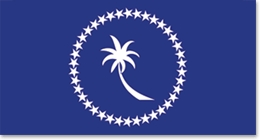 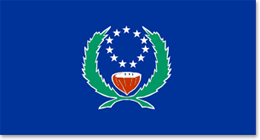 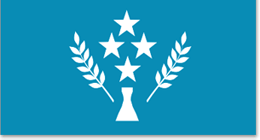 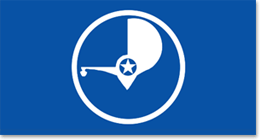 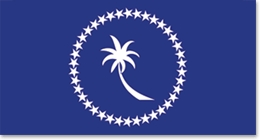 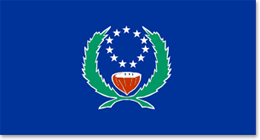 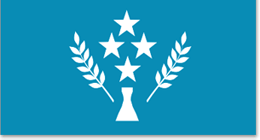 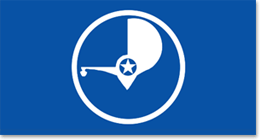 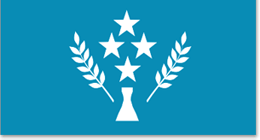 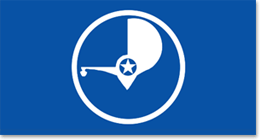 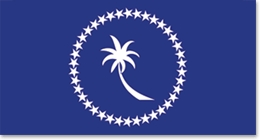 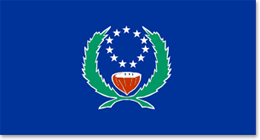 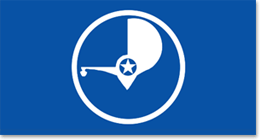 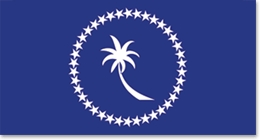 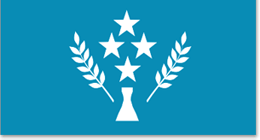 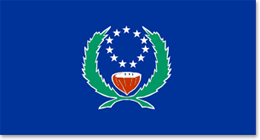 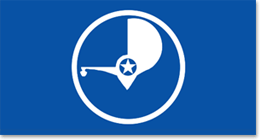 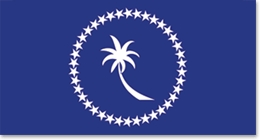 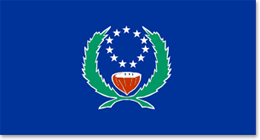 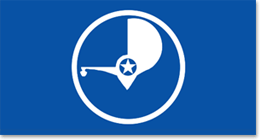 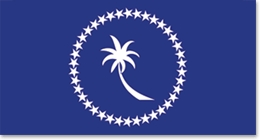 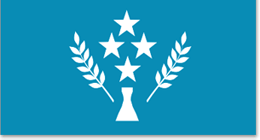 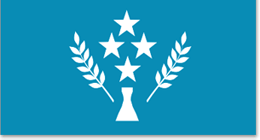 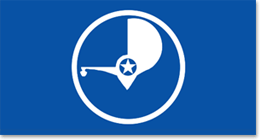 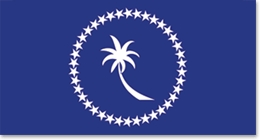 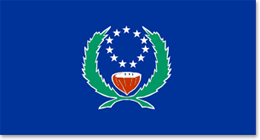 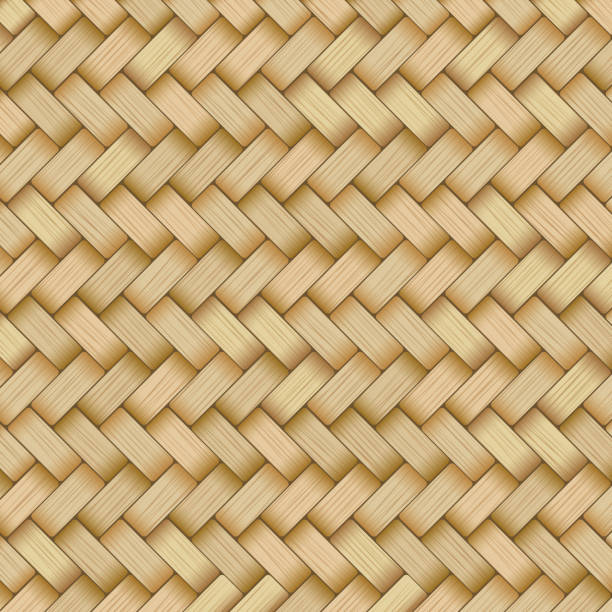 “Enhancing Synergies for a Resilient Tomorrow”
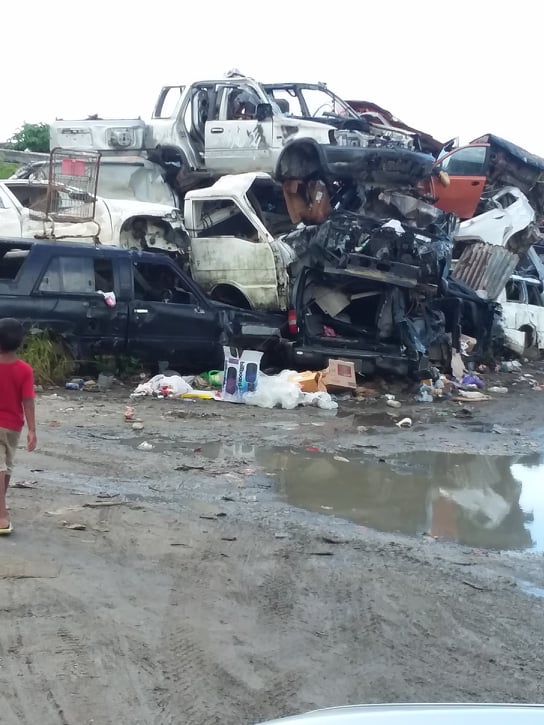 Ongoing and upcoming projects and activities

 Removal of Micro Dawn – US Military Team

 Renovation of Bio Security facility for agriculture    

JMAS – continuous used oil collection( on break)
Australia group to help JMAS
Transition of dumpsites – Reopening of Neauo Dumpsite and Closure of Marina Dumpsite

Coral Reef Monitoring Program since 2007 established, monitoring 2008 – data base with 	UOG Marine Lab – 	yearly 	assessment by DMR

 Monthly clean-up by CWC and collaborating offices/DPS daily clean-up ongoing

 Construction of a Compost Facility at Neauo Dumpsite – Recent waste audit conducted on Weno last month of July  	funded by European Union

27 Earth Moving Projects received: 2 major projects, 14 new permits, 11 pending due to incomplete documents

Water Testing  of water bottling companies, CPUC, hospital
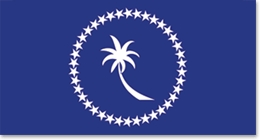 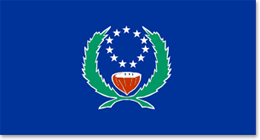 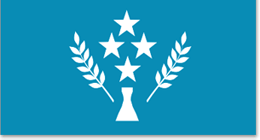 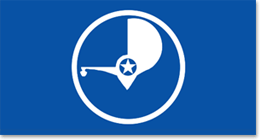 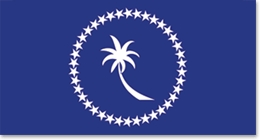 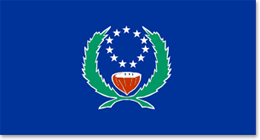 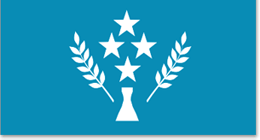 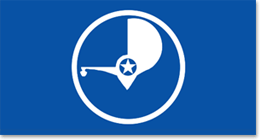 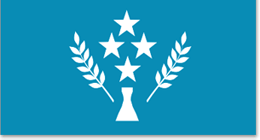 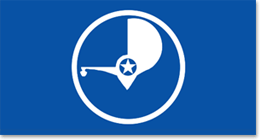 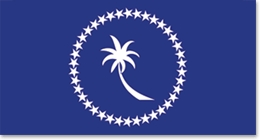 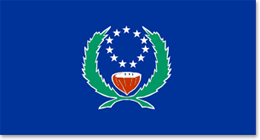 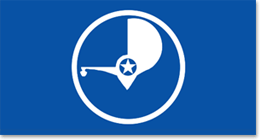 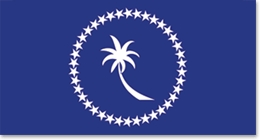 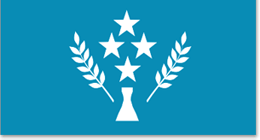 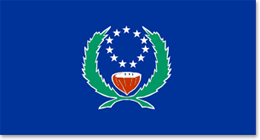 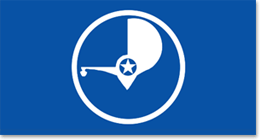 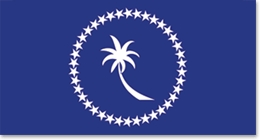 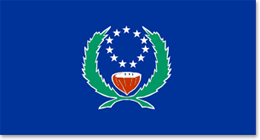 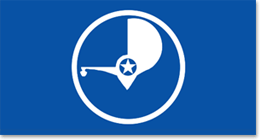 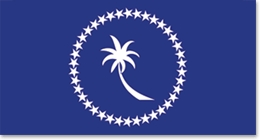 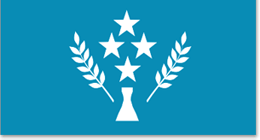 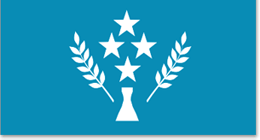 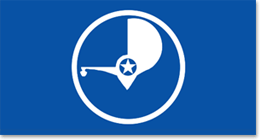 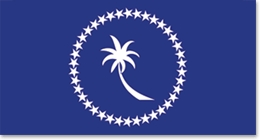 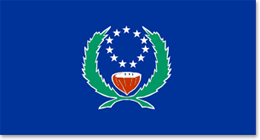 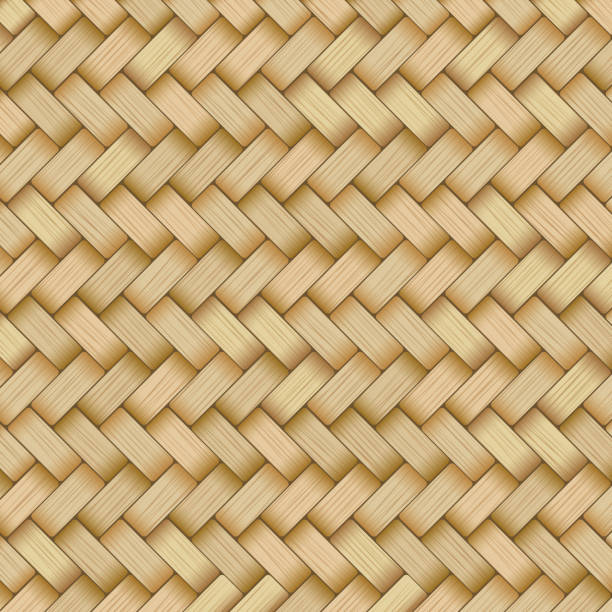 “Enhancing Synergies for a Resilient Tomorrow”
Challenges
 Technical 
Man power – 
Capacity – technical expertise, 
 Geographic distance of islands
 Financial Resources 
		Cost sharing of used oil collected – transferring and  shipping 
Climate change 
Water security 
Food Security

Over Capacity of Marina Dumpsite     
Illegal Dumping
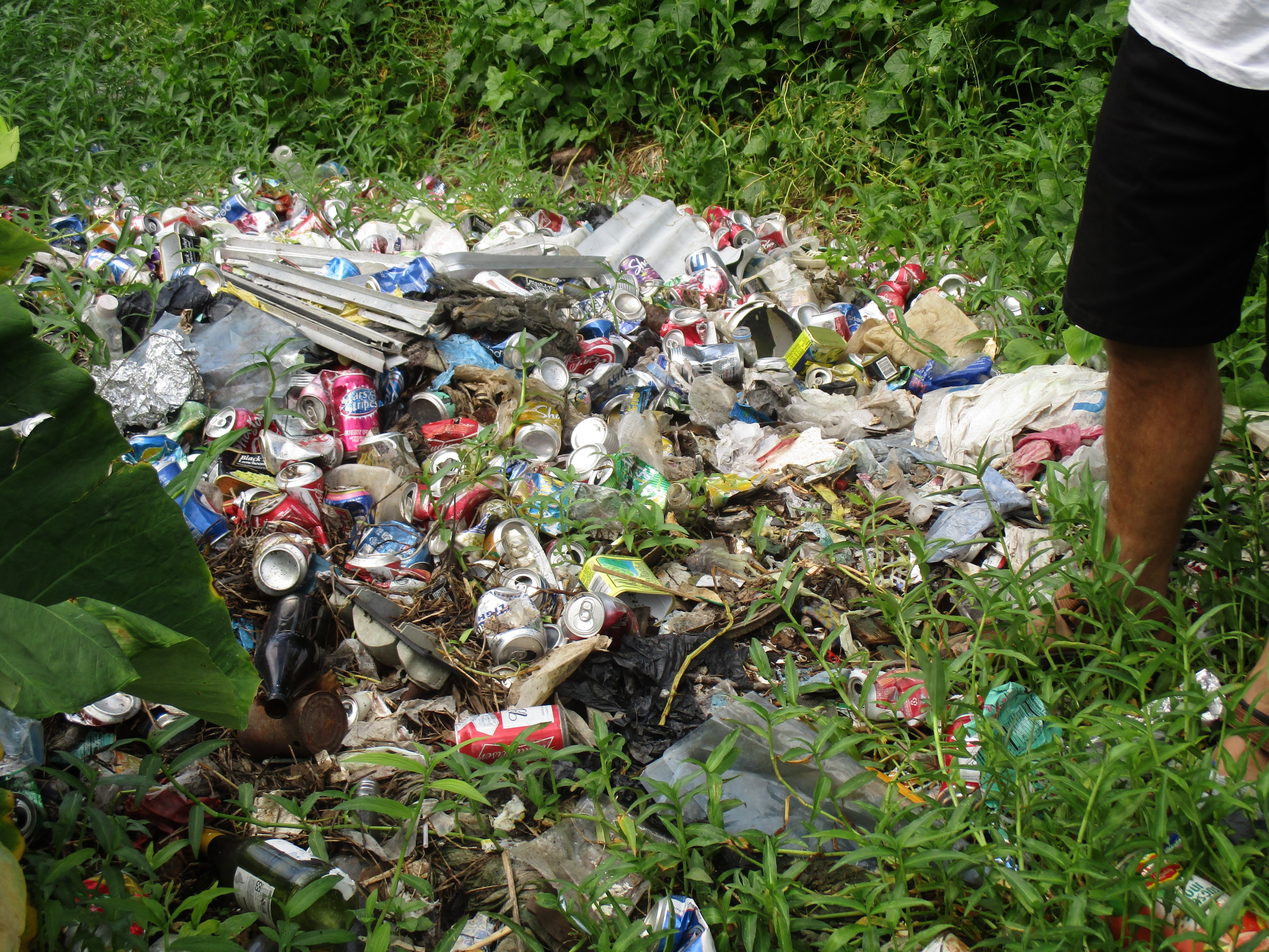 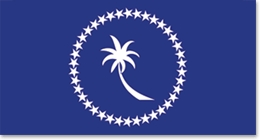 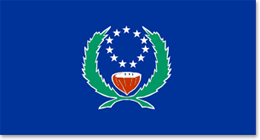 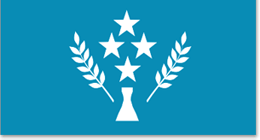 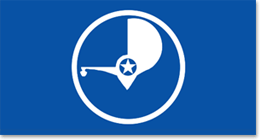 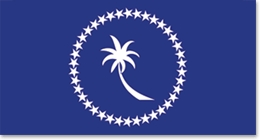 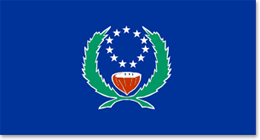 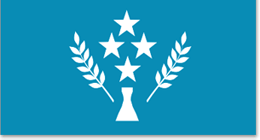 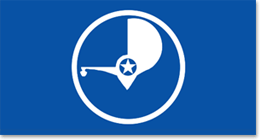 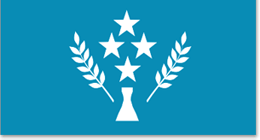 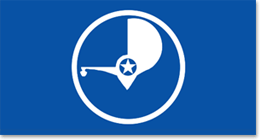 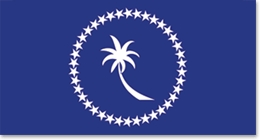 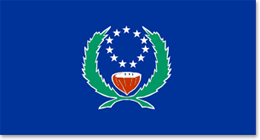 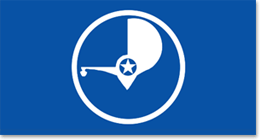 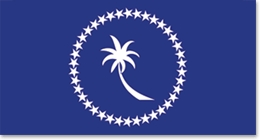 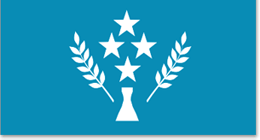 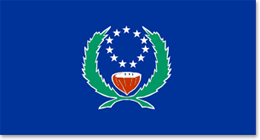 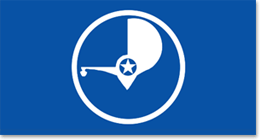 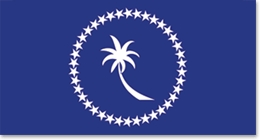 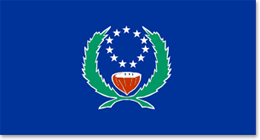 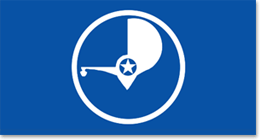 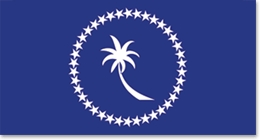 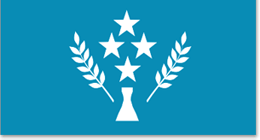 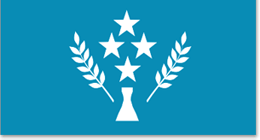 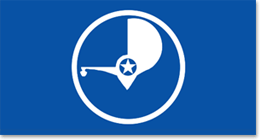 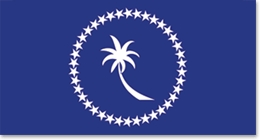 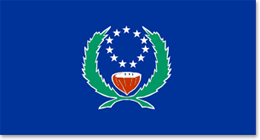 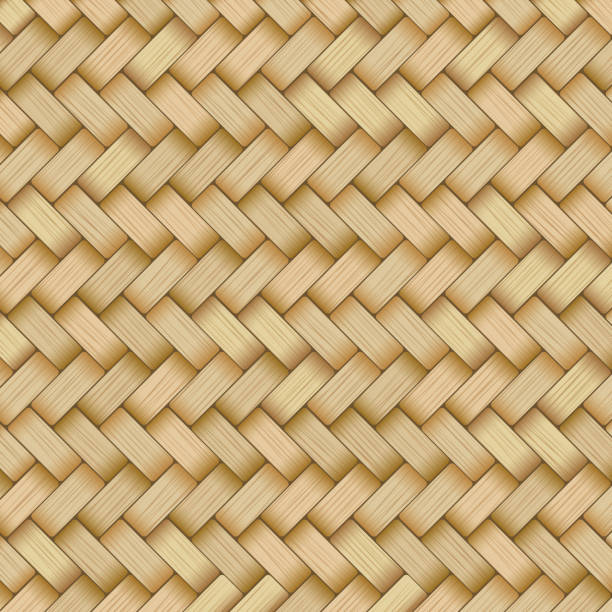 “Enhancing Synergies for a Resilient Tomorrow”
Opportunities for collaboration

 US EPA Region9 - direct assistance

 Enhance Data Collection and awareness between collaborating  offices/departments – inter agency collaboration – cost sharing

Proper, Blue Prosperity, GEF 6 (Invasive & 7 ) – multiple state, national, donors collaboration and etc.
Collaboration with municipal governments, traditional leadership and resources owners
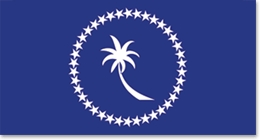 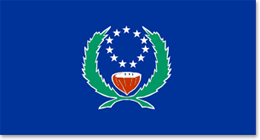 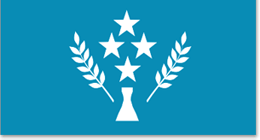 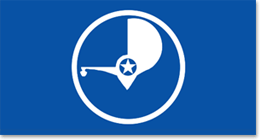 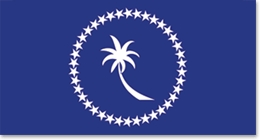 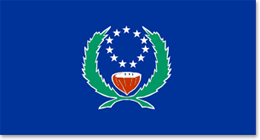 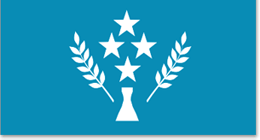 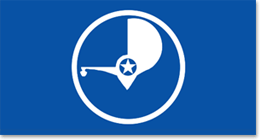 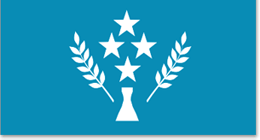 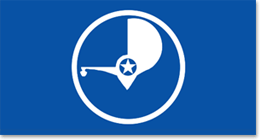 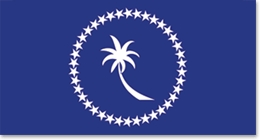 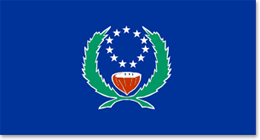 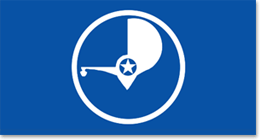 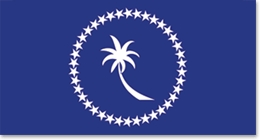 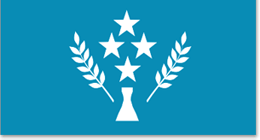 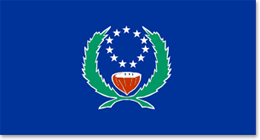 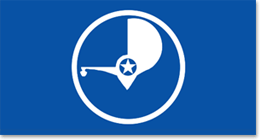 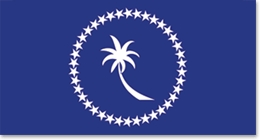 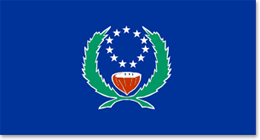 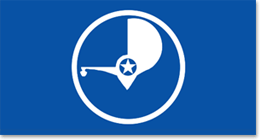 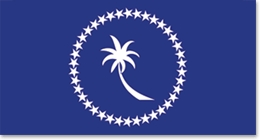 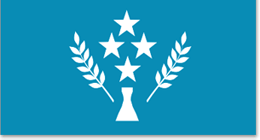 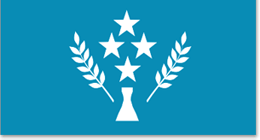 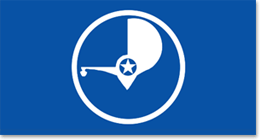 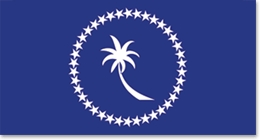 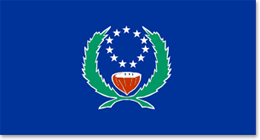 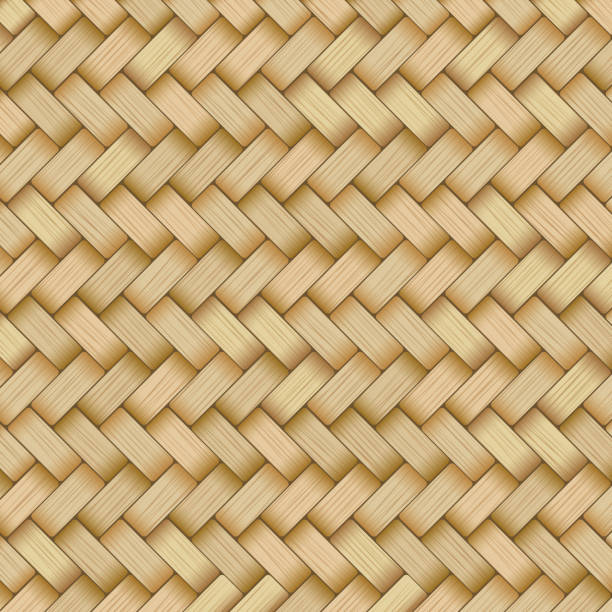 “Enhancing Synergies for a Resilient Tomorrow”
Recommendations

1.  Capacity training opportunities  

2.  Policies and Legislations 
Funding be provided 
New approve policies with budget
Speed up Recycling Law
 3.
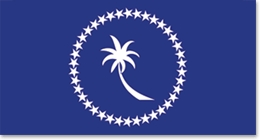 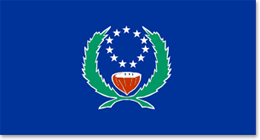 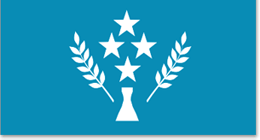 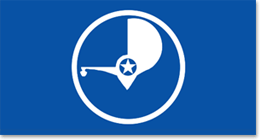 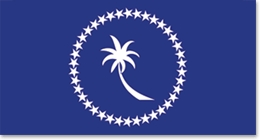 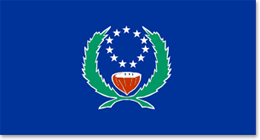 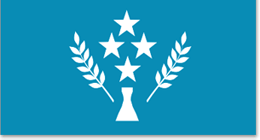 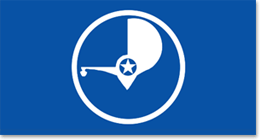 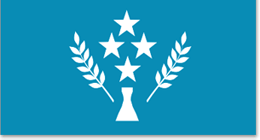 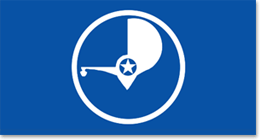 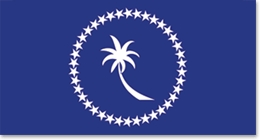 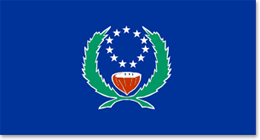 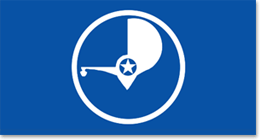 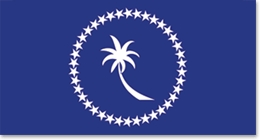 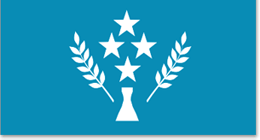 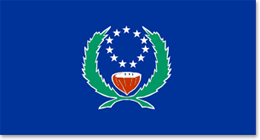 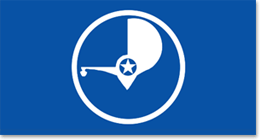 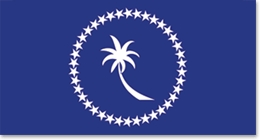 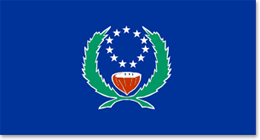 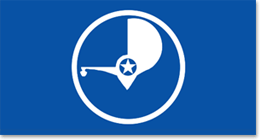 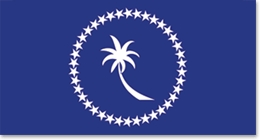 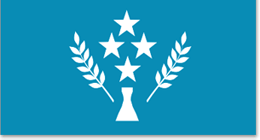 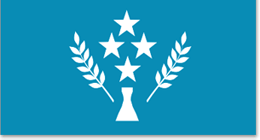 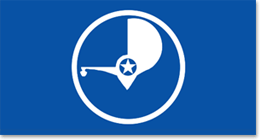 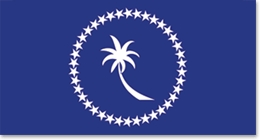 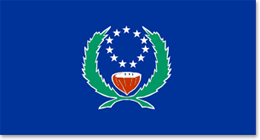